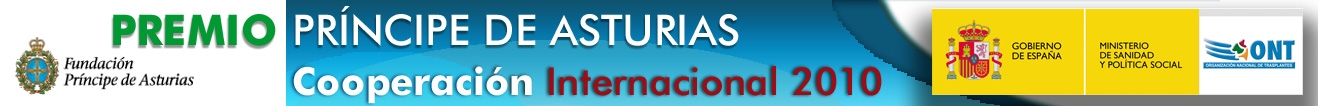 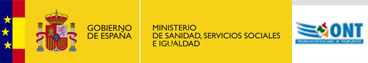 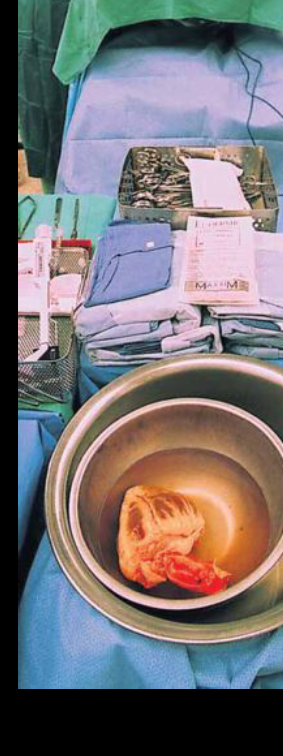 PRESENTACIÓN
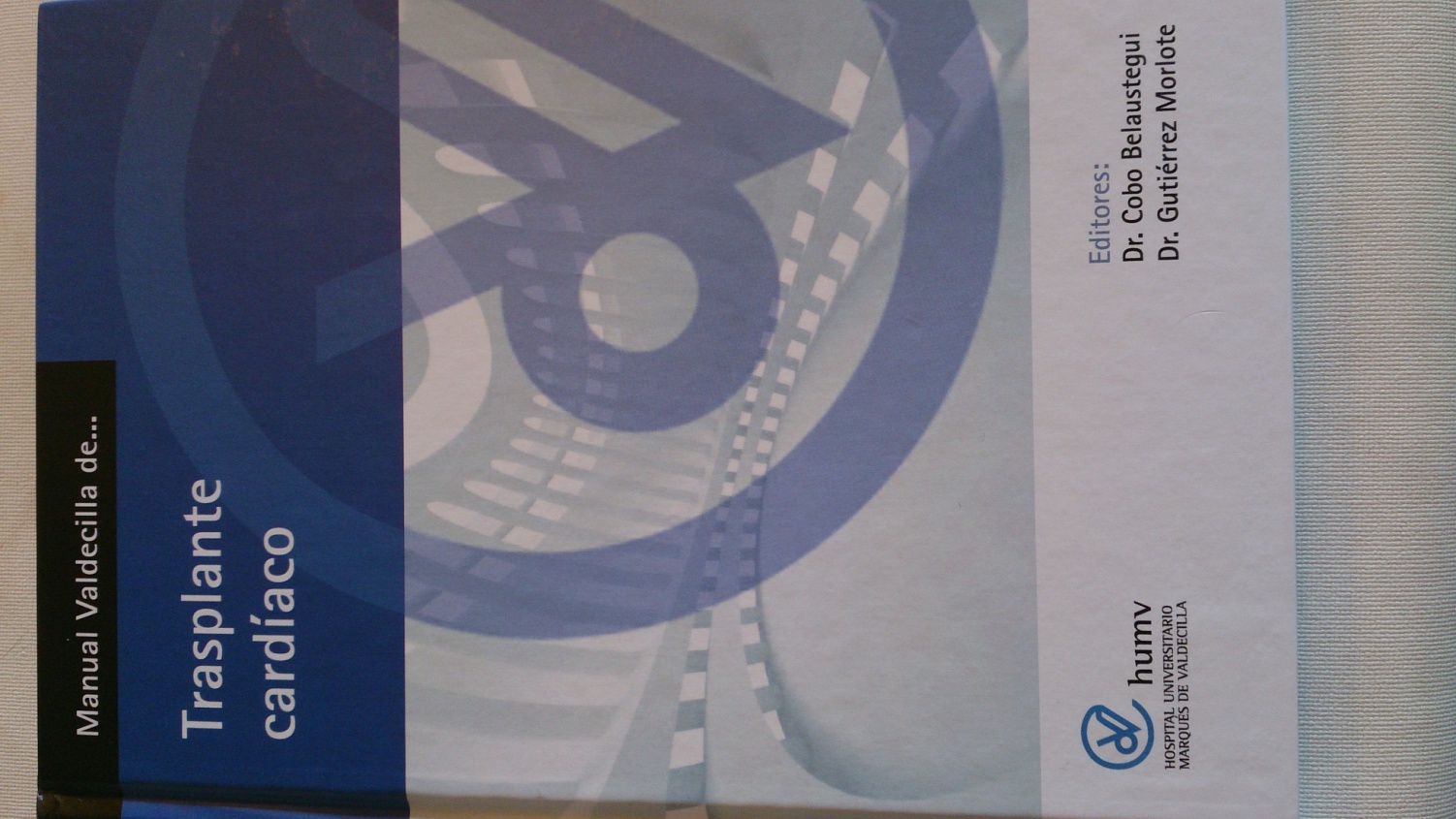 ORGANIZACIÓN  NACIONAL 
DE  TRASPLANTES
4 DE NOVIEMBRE 2013
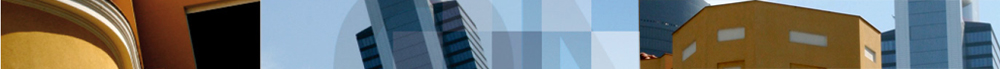 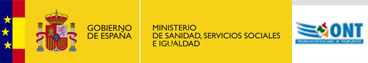 Trasplantes de órganos en España 
1989-2012 (número absoluto)
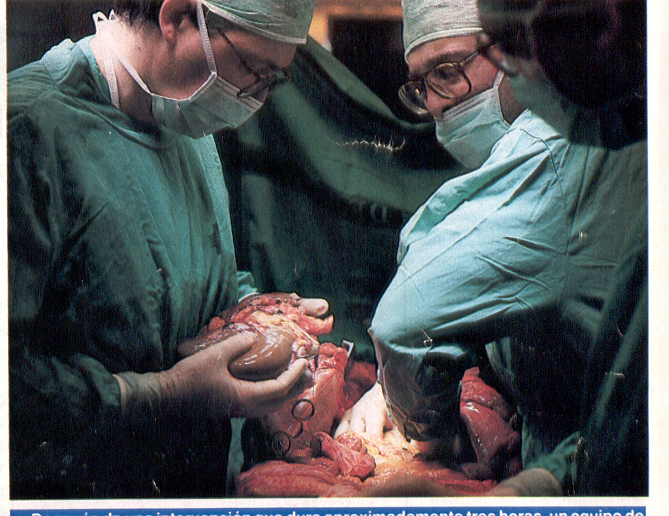 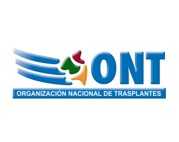 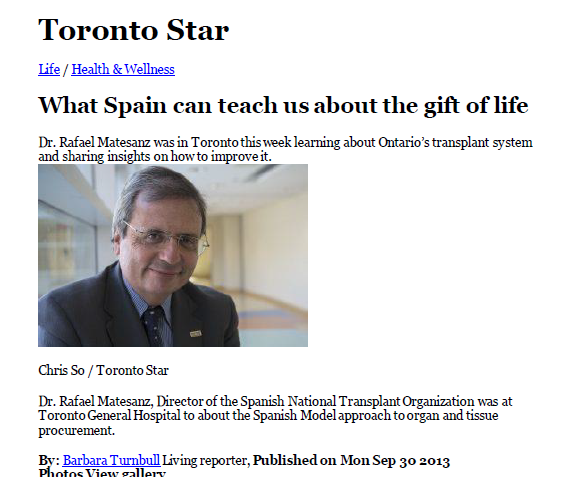 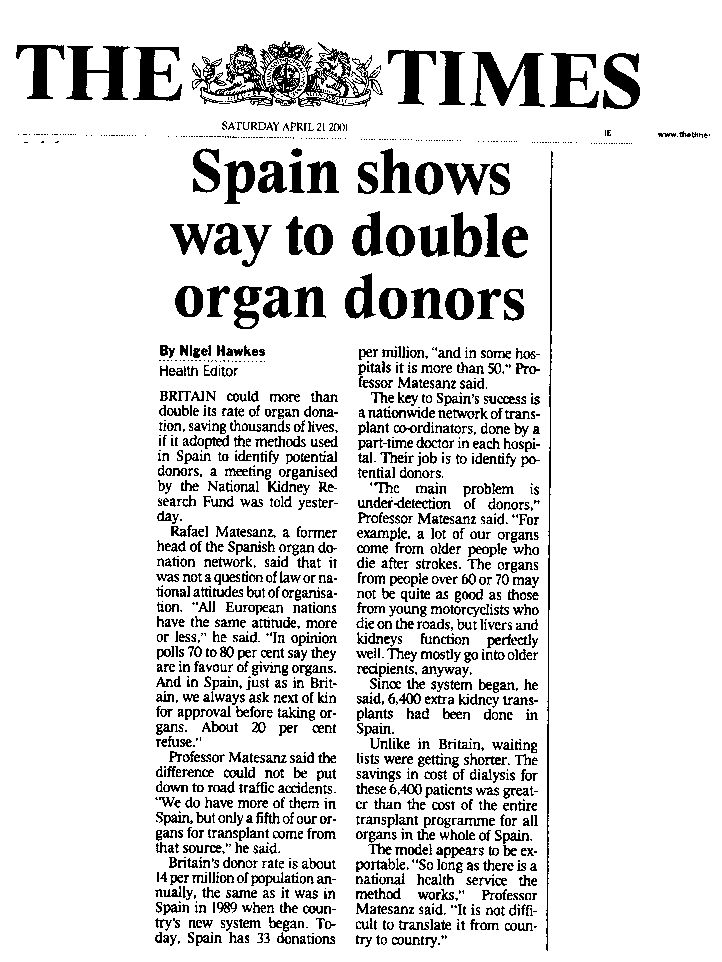 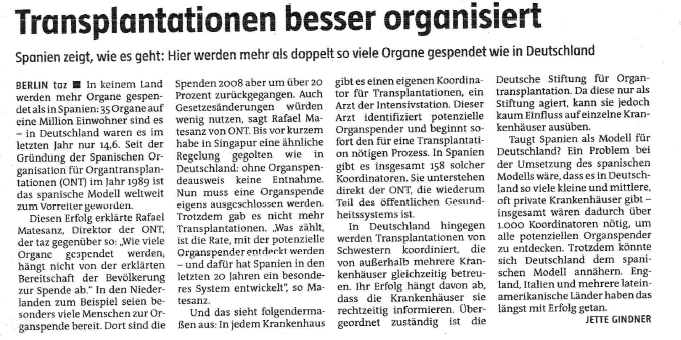 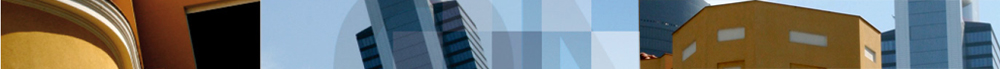 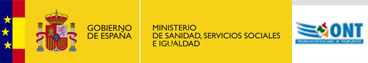 TRASPLANTES CARDIACOS EN ESPAÑA
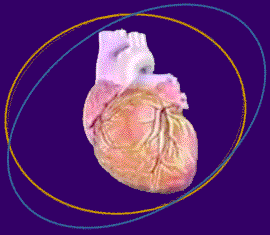 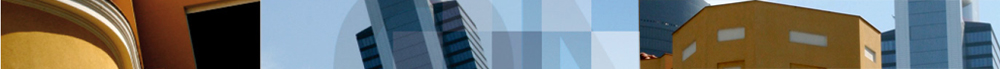 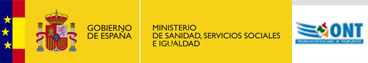 Inclusiones* en lista de espera cardiaca (números absolutos y pmp). España 1993-2011
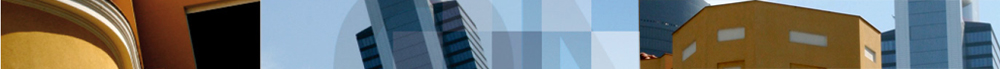 *Nuevas inclusiones en 2011 y reinclusiones de pacientes incluidos en años previos
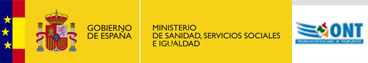 Hospitales con programas de trasplante cardiaco
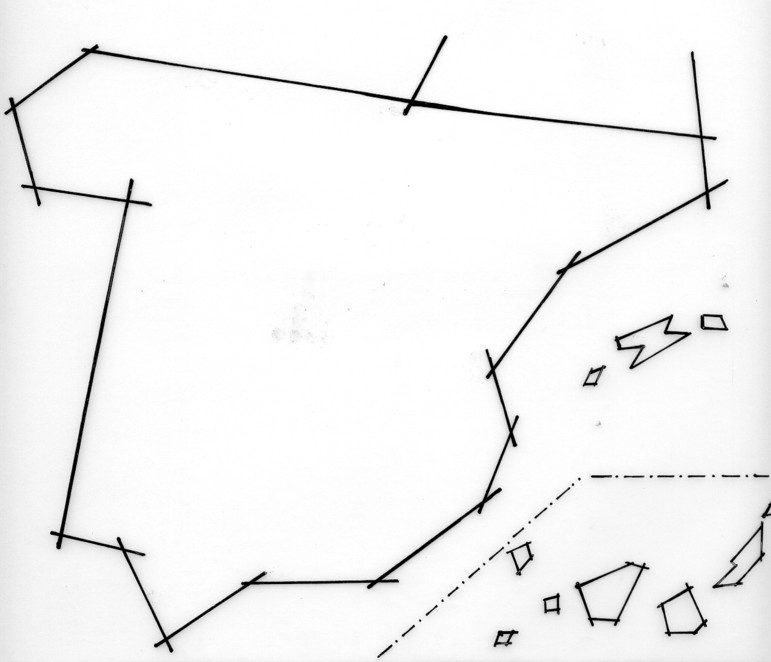 2013: 18 PROGRAMAS
(16 DE ADULTOS 
+ 2- 4 INFANTILES)
 1 / 2,6 MILLONES
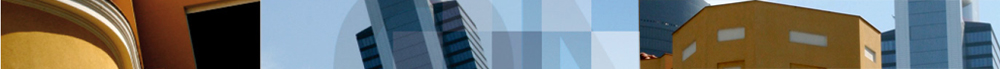 LISTA DE ESPERA
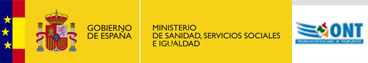 Lista de espera Tx Cardíaco
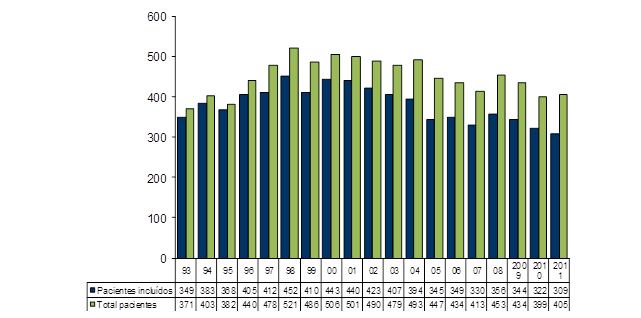 Pacientes incluidos en lista de espera cardiaca y total de pacientes en lista de espera cardiaca (números absolutos). Lista de espera cardiaca. España 1993-2011.
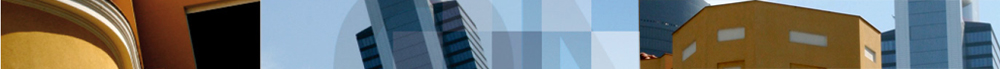 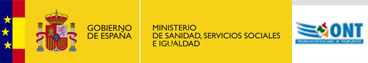 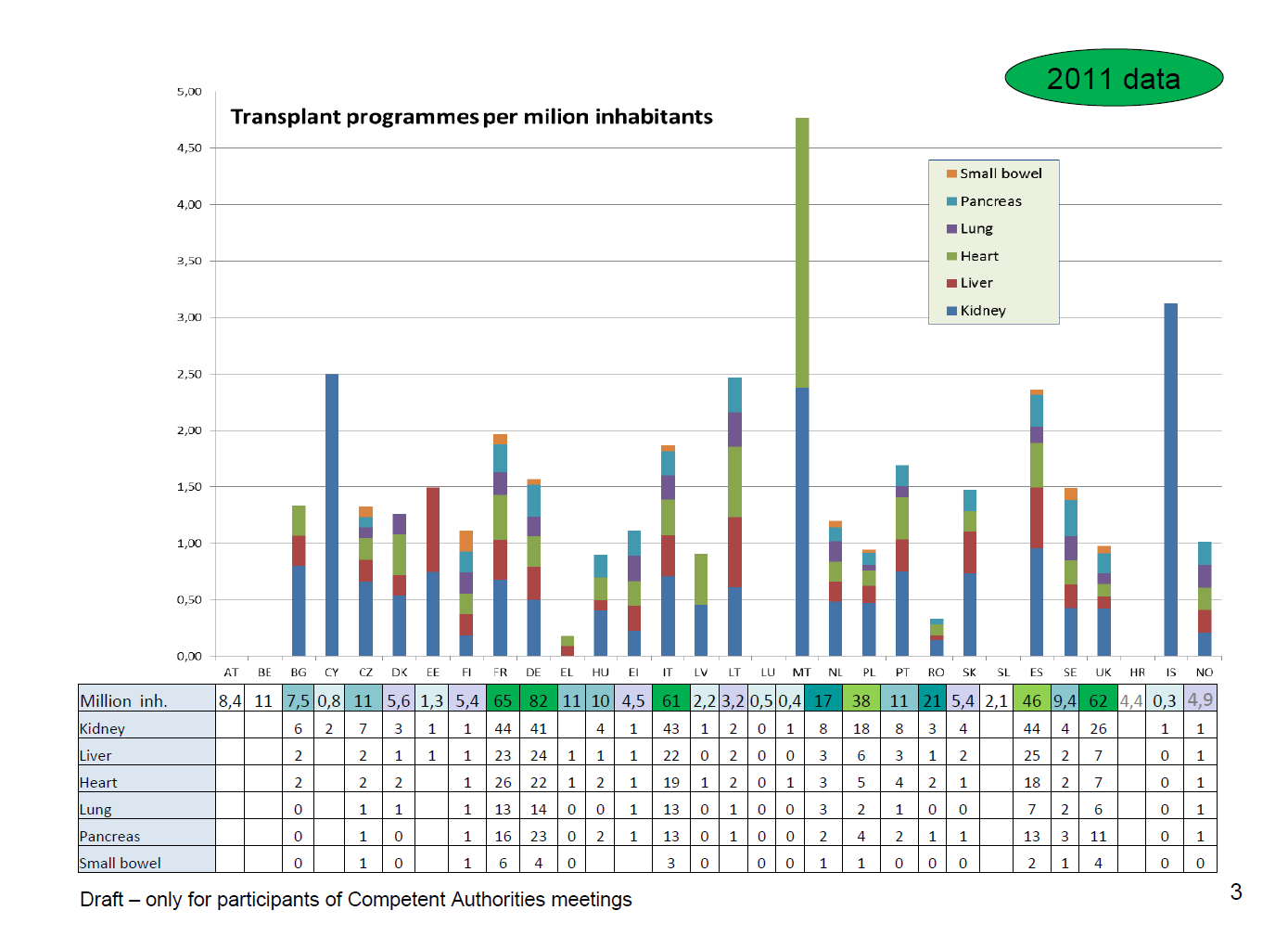 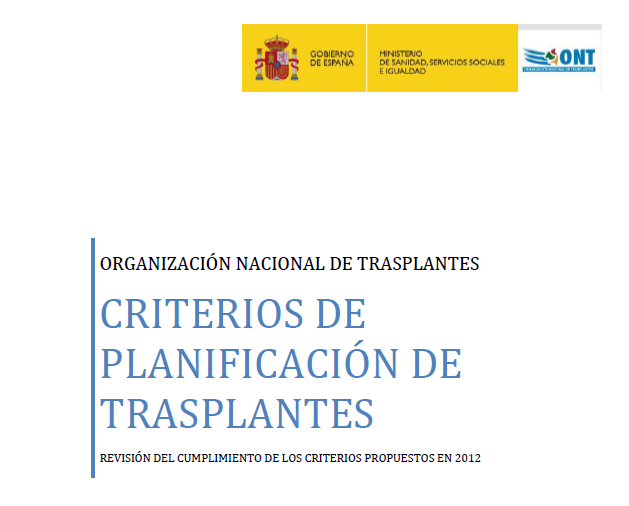 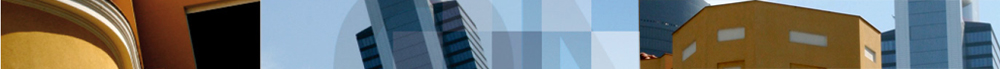 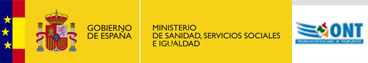 Criterios de Planificación (2.012)
Trasplante Cardíaco de Adulto
Trasplante Cardíaco Infantil
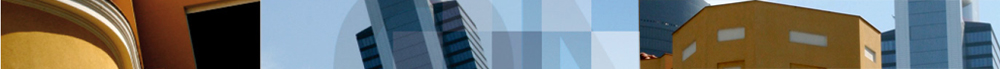 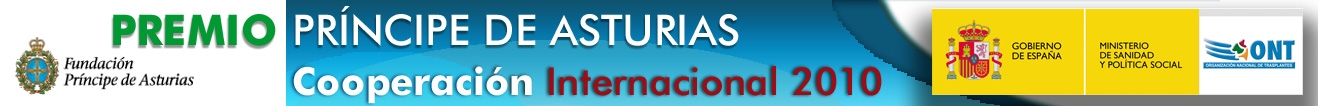 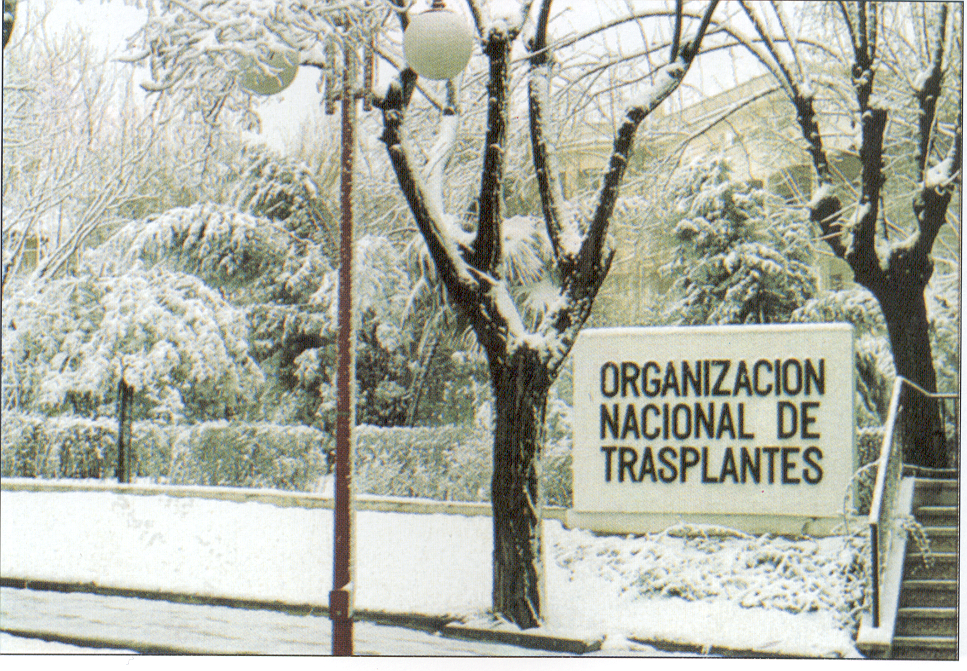 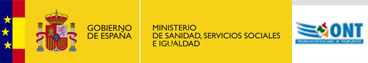 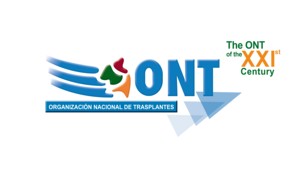 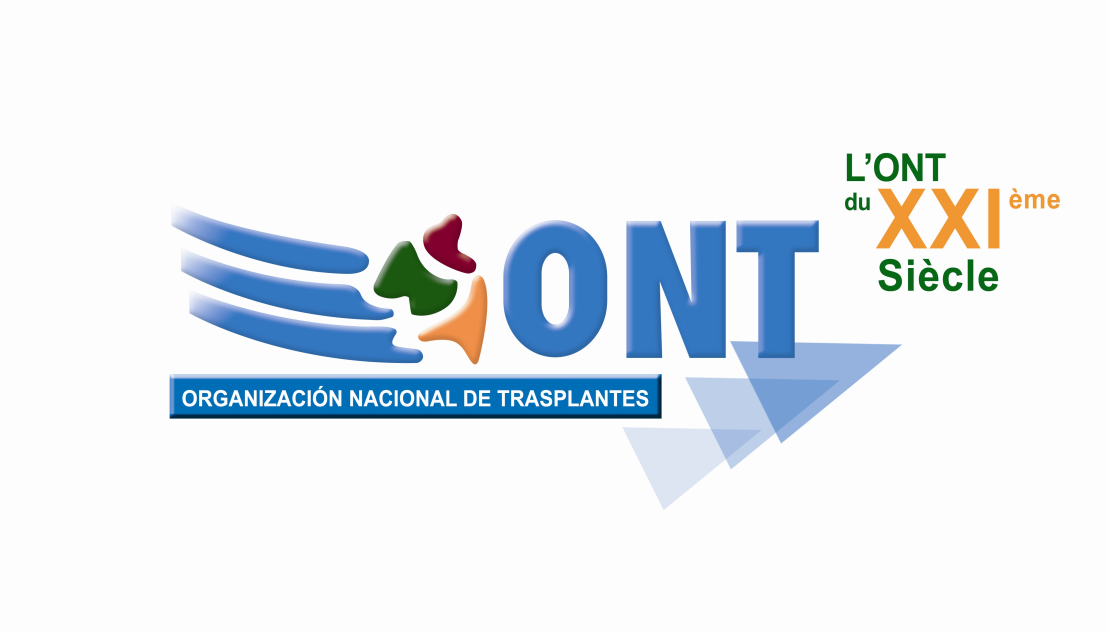 Thank you
 	Dank U wel
 	Vielen Dank
 	Merci Beaucoup
 	Paracalo
             Grazie Mille
 	Muchas Gracias
 	Domo Arrigato
             Köszönöm Szépen
             Najlepa Hvala
 	Teşekkürler
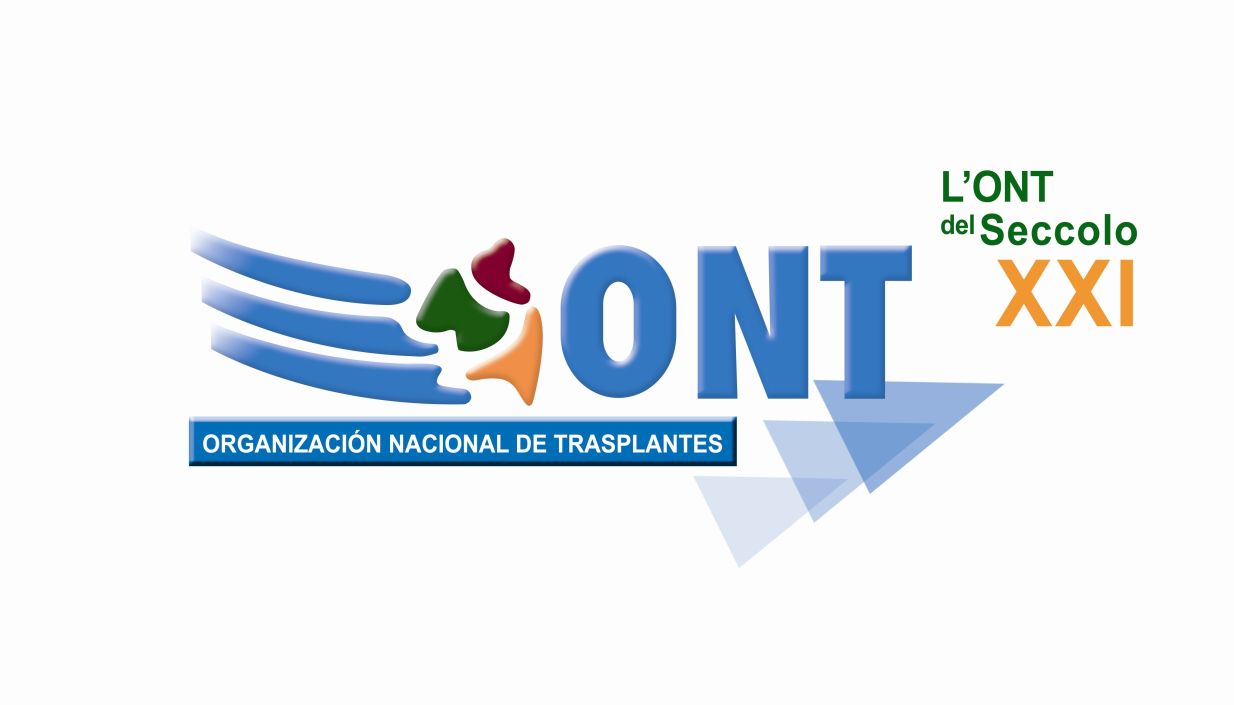 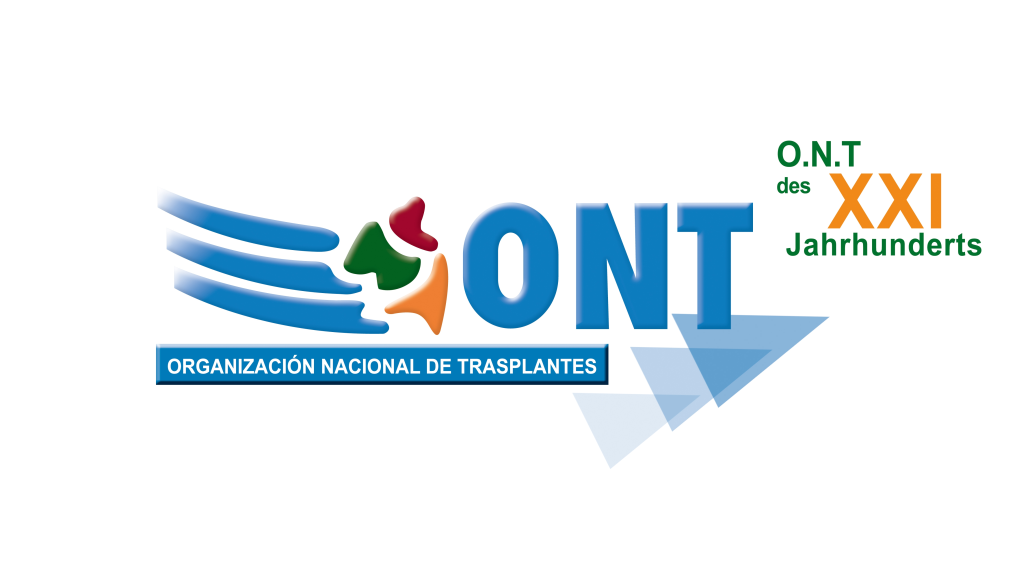 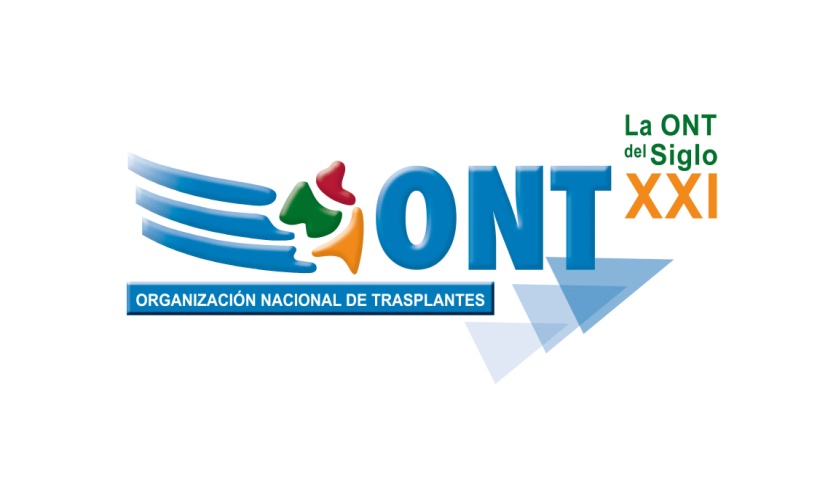 [Speaker Notes: Thank you very much for your atention]